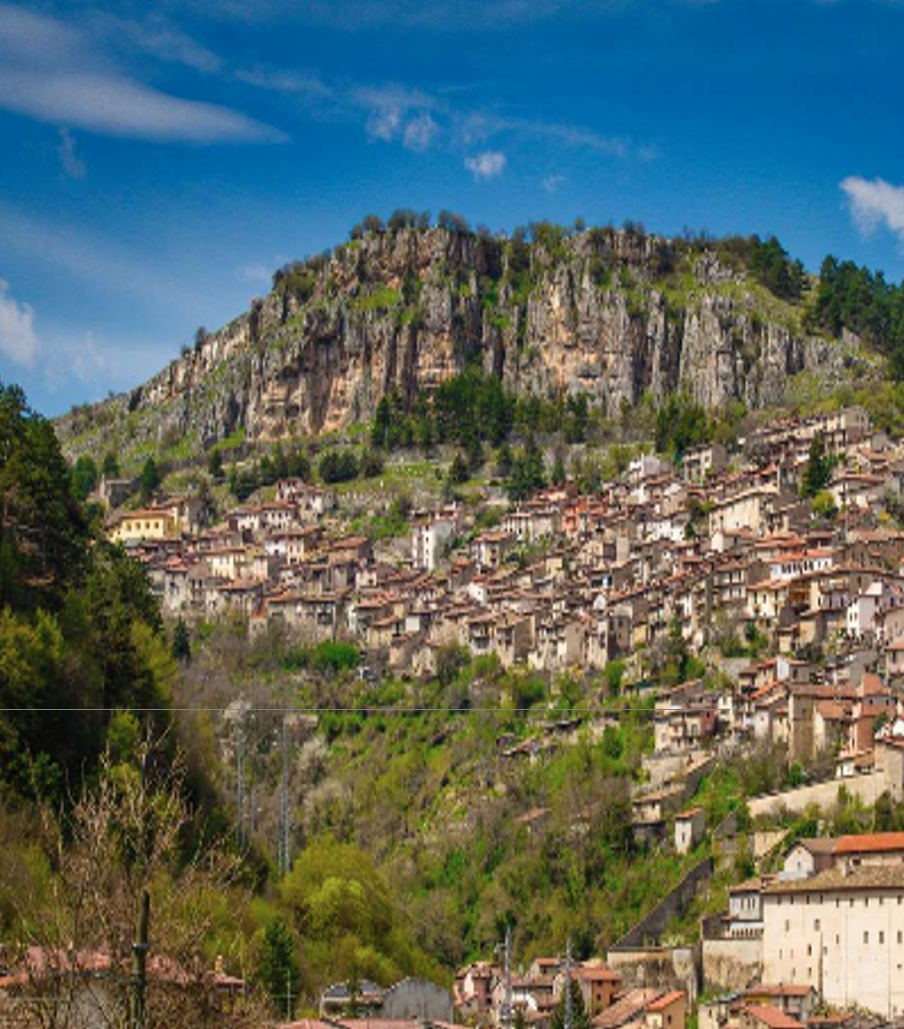 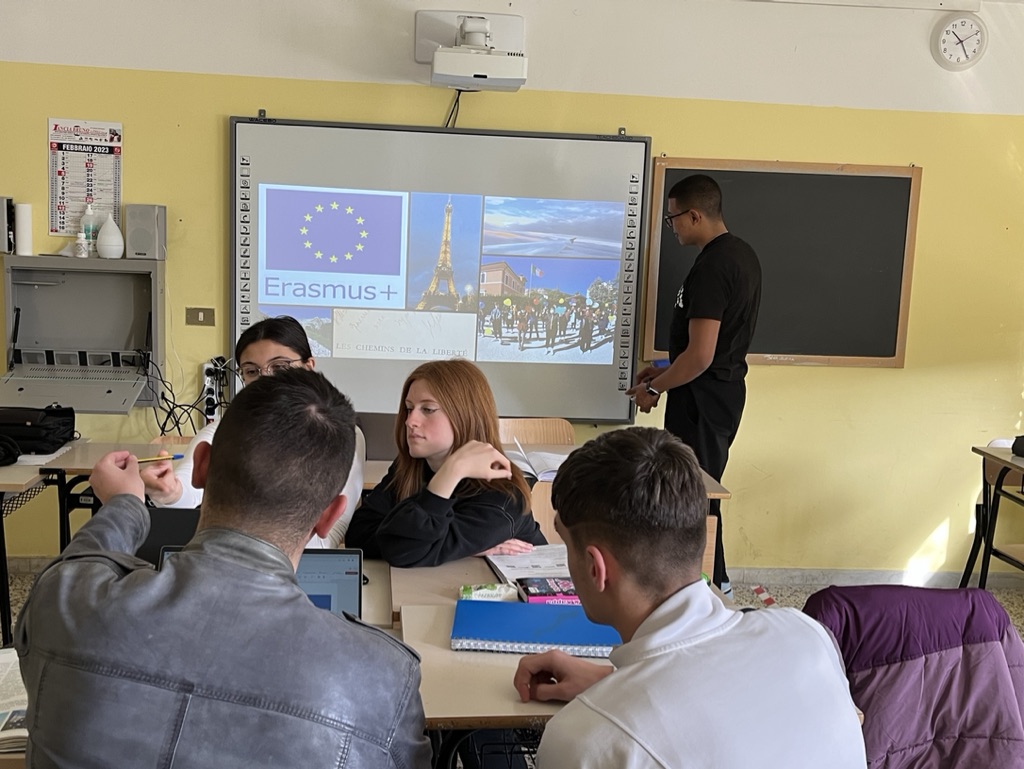 Istituto Omnicomprensivo Statale – Istituto Tecnico Economico per il Turismo

Andrea Argoli
TAGLIACOZZO
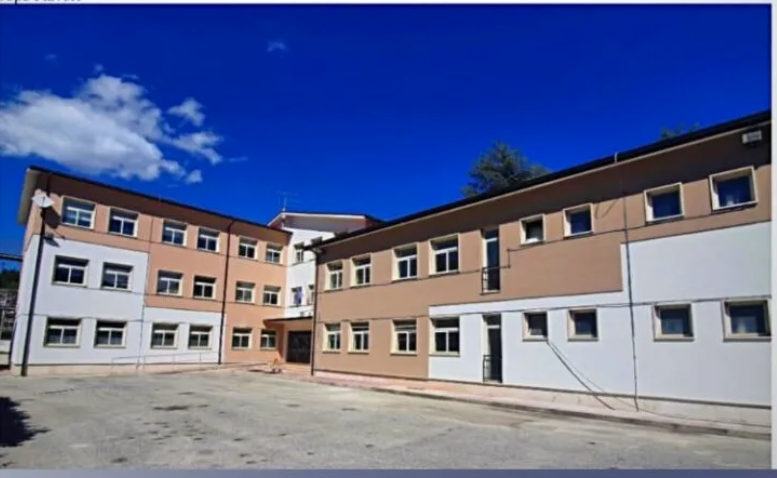 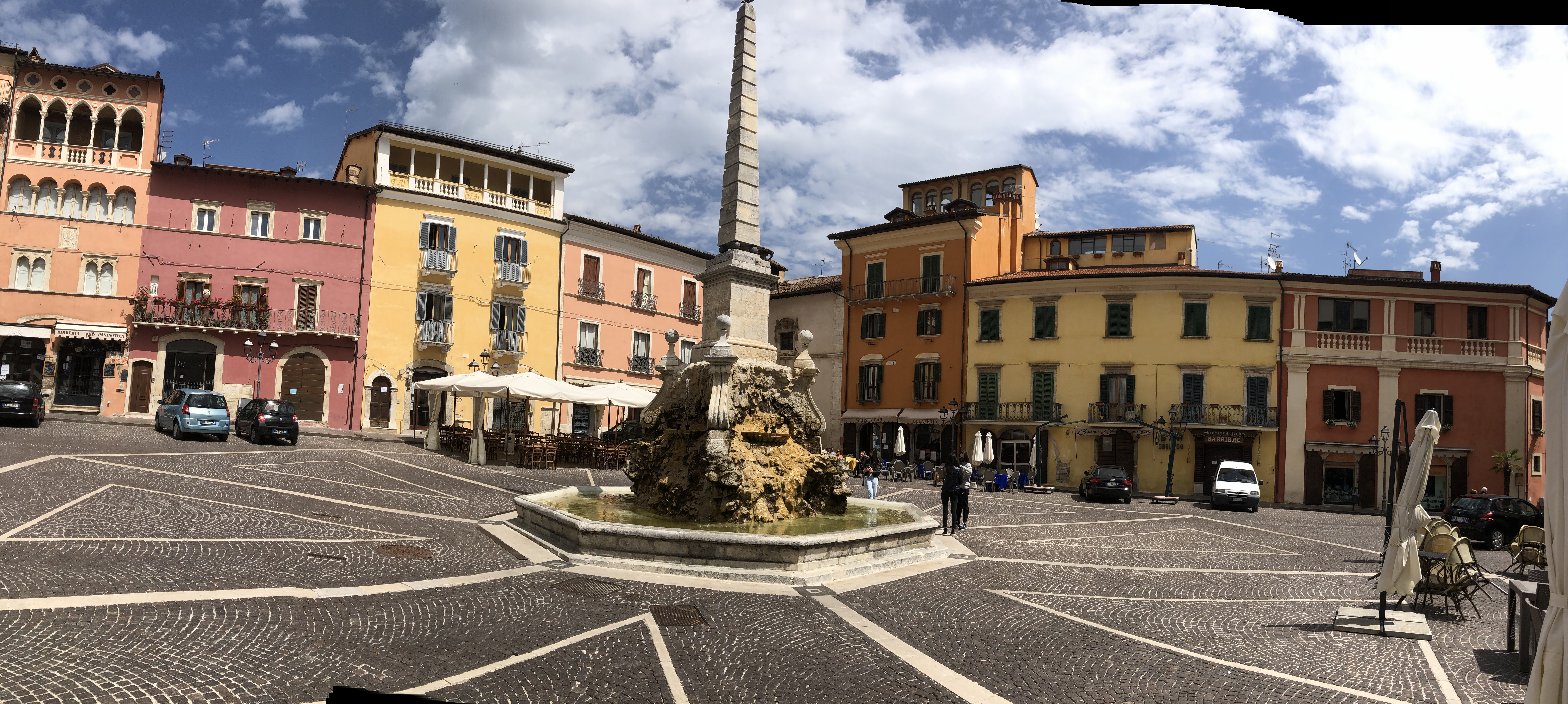 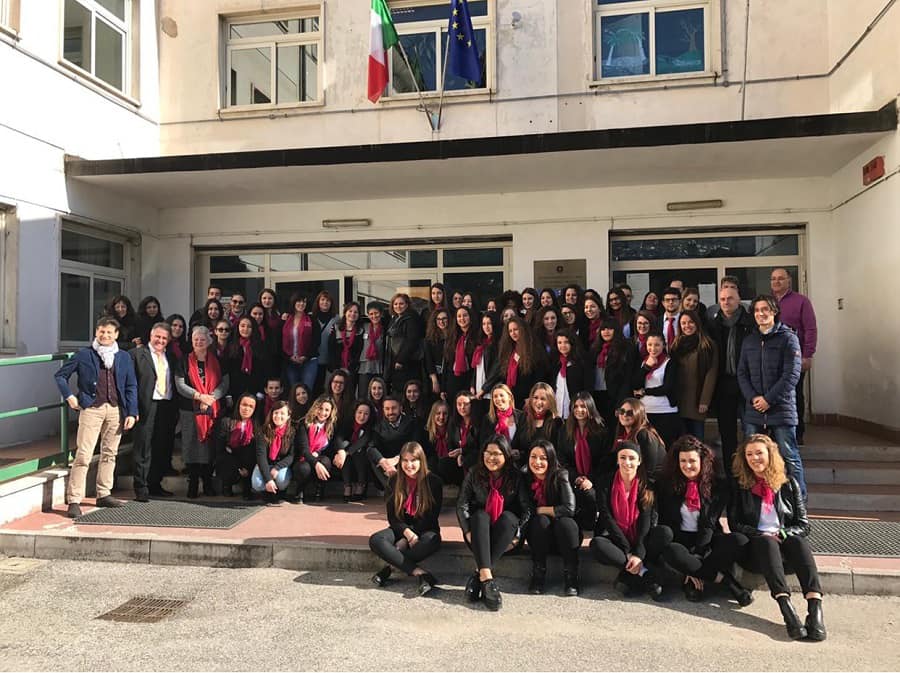 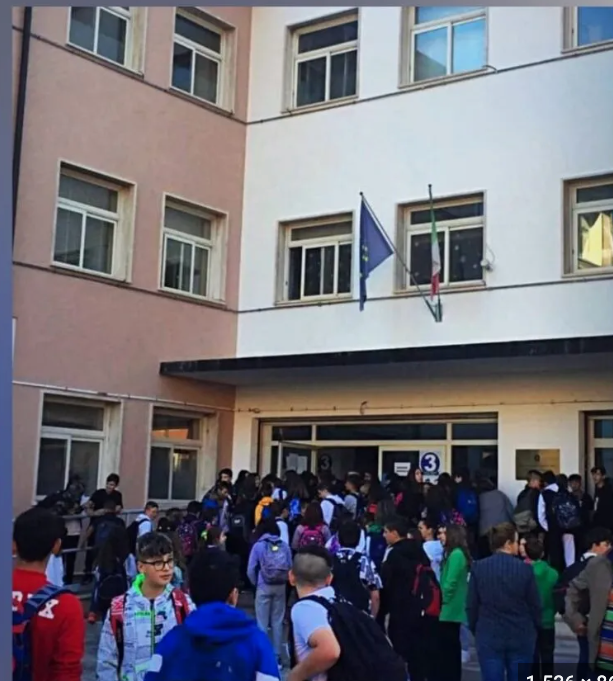 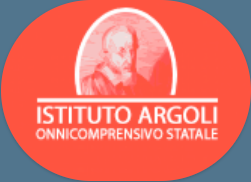 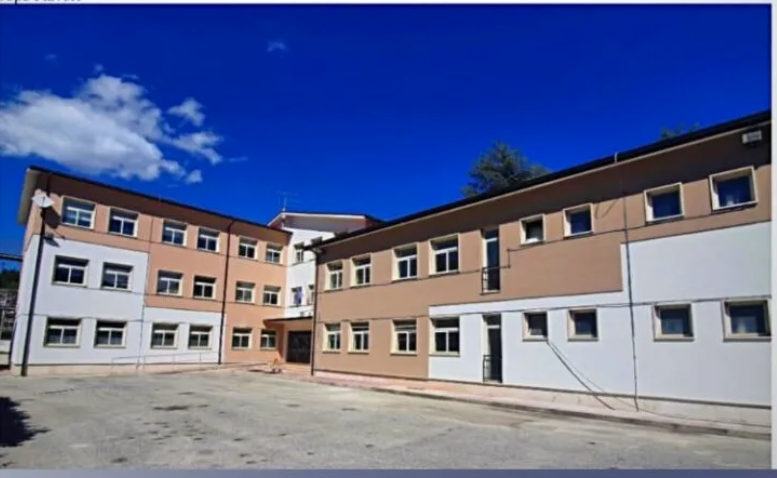 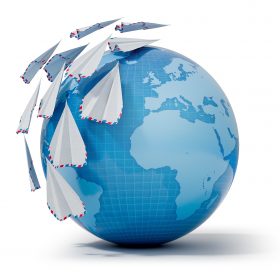 CHAQUE ÉTABLISSEMENT SCOLAIRE A SON 
PTOF
Carte d’identité de l’Établilssement pour la réalisation de son autonomie
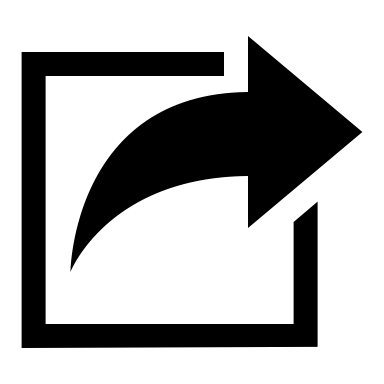 adapte les objectifs du système éducatif aux besoins du contexte
explicite la planification curriculaire et l'élargissement de l'offre de formation
PTOF
https://istitutoargoli.edu.it/documento/atto-di-indirizzo-per-la-revisione-del-piano-triennale-dellofferta-formativa-2022-2025-la-scuola-officina-dei-talenti-e-dei-saperi/
il est analysé, modifié et mis à jour en début d'année scolaire
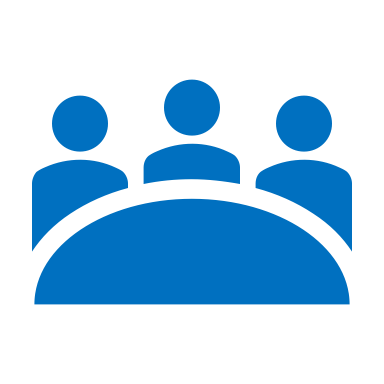 Plateformes de communication
Communication interne du personnel
Communication entre l’école et les familles
Registre numérique : Nuovo Argo DID-Up 
GSuite For Education (Comptes sur le domaine scolaire pour les élèves de 1ère et 2ème année du secondaire) 
Site Web : https://istitutoargoli.edu.it/
Registre numérique : Nuovo Argo DID-Up 
Poste institutionnel ministériel: 
.. @postaistruzione.it  pour les enseignants;            .. @istruzione.it  pour DS et Administration 

GSuite For Education (Compte du  domaine
de l’Institut : ...@Istitutoturisticoargoli.it) 

Conseil des enseignants : Gotomeeting.com 

Site Web : https://istitutoargoli.edu.it/
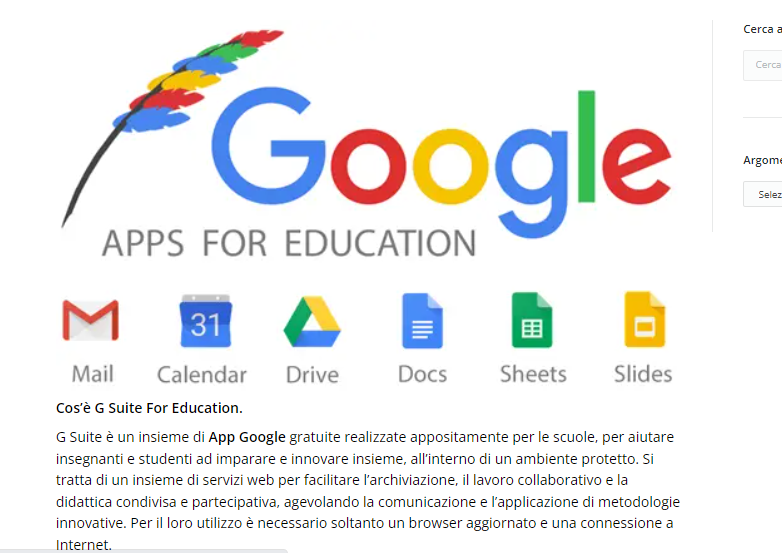 Nos classes virtuelles
Classroom

Chaque enseignant a créé des classes virtuelles qui correspondent aux classes réelles, par lesquelles il organise, gère et développe les leçons dans la classe
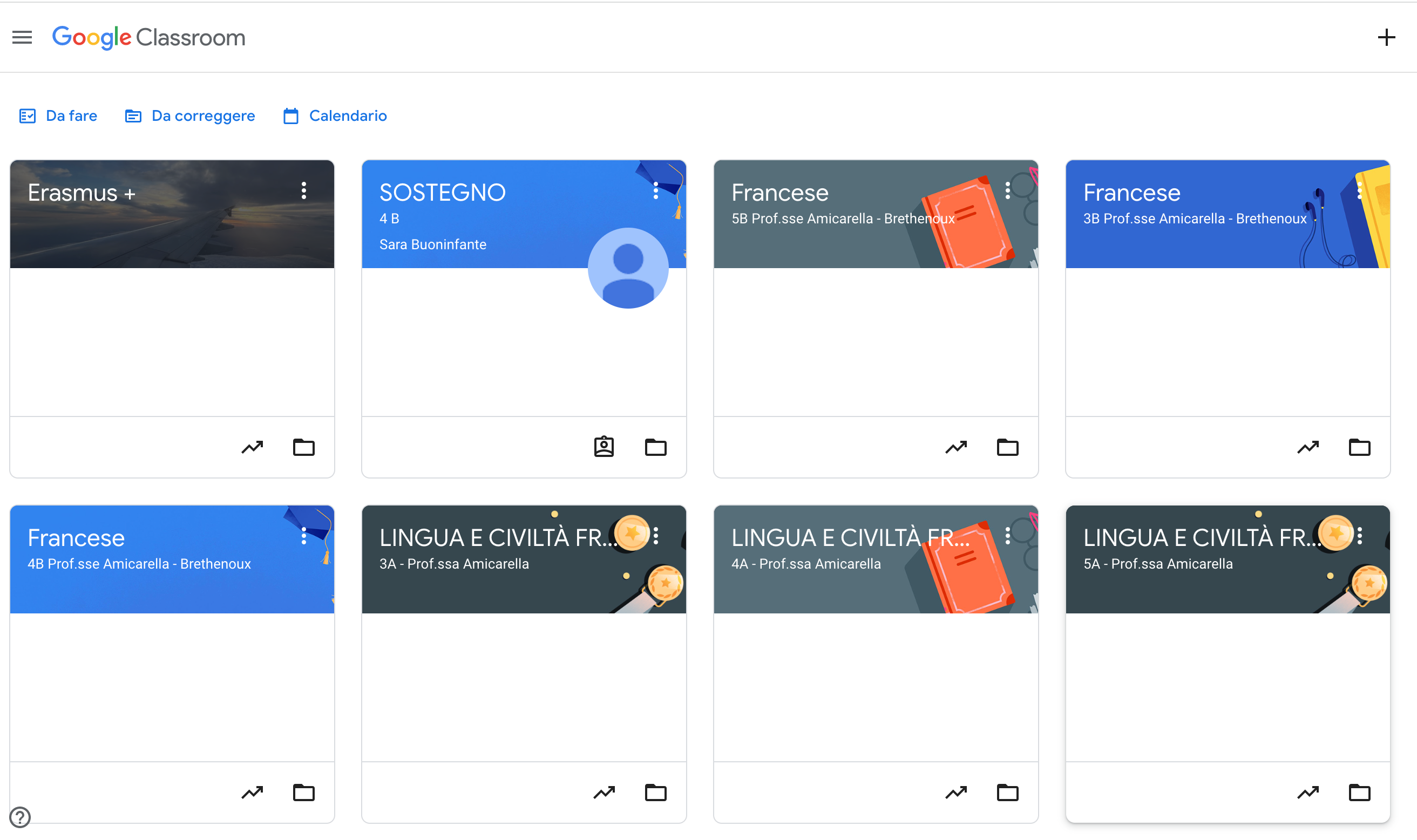 POUR NOS RÉUNIONS
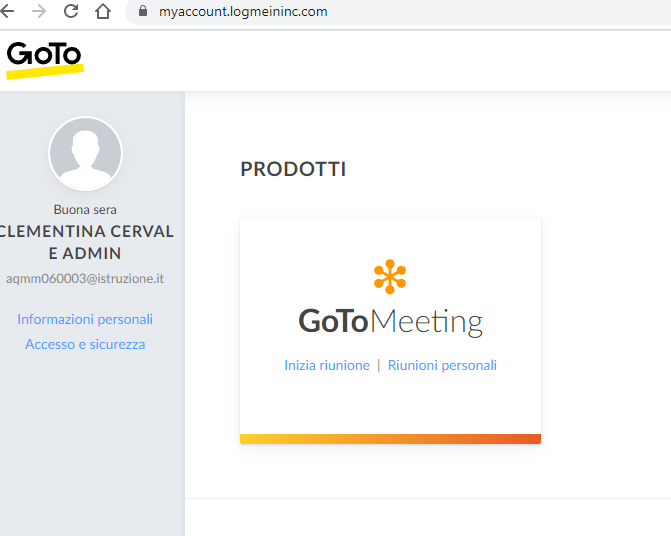 Notre Institut comprend tous les niveaux scolaires: maternelle, primaire, collège et lycée. 
Il y a 115 enseignants au total, étant donné que l’application GSuite meet ne parvient pas à gérer tous les participants, nous utilisons une plate-forme autre que google meet: GoToMeeting.
Pour les réunions de département, pour les conseils de classe ou pour parler aux familles, nous utilisons google meet
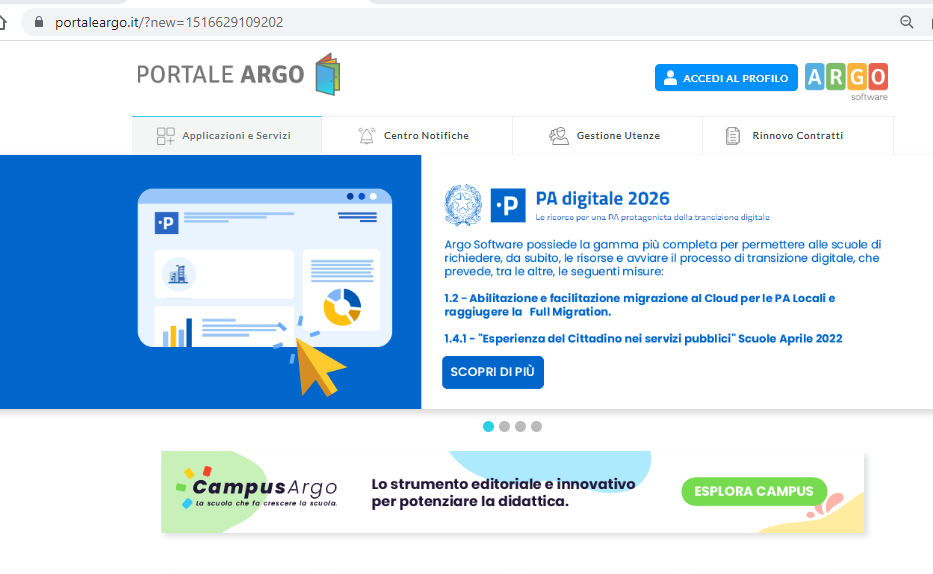 Registre numérique : 
Argo DID UP
Ceci est la page d’accueil de notre registre électronique scolaire
Chaque utilisateur dispose d’un compte personnel où il est autorisé à effectuer des opérations spécifique.
Dans la diapositive suivante, on peut voir ses fonctions.
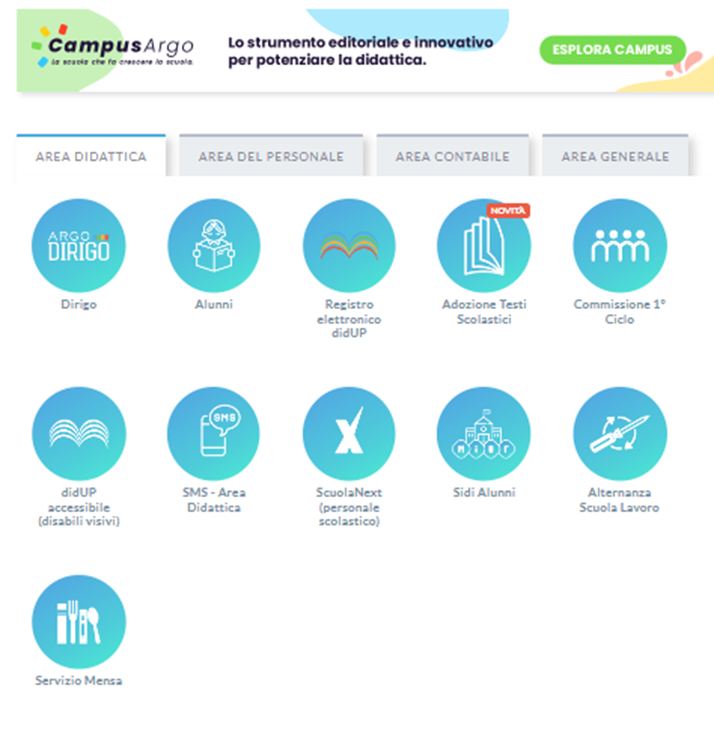 Voici la zone didactique:  les deux premières icônes sont utilisées par le personnel du secrétariat de l’école ou par la proviseure. 
La troisième est le registre scolaire que les enseignants et les familles peuvent utiliser.
Chaque utilisateur a son propre profil créé par un nom d’utilisateur et un mot de passe
Notre  registre   (https://www.portaleargo.it/voti/?classic#)
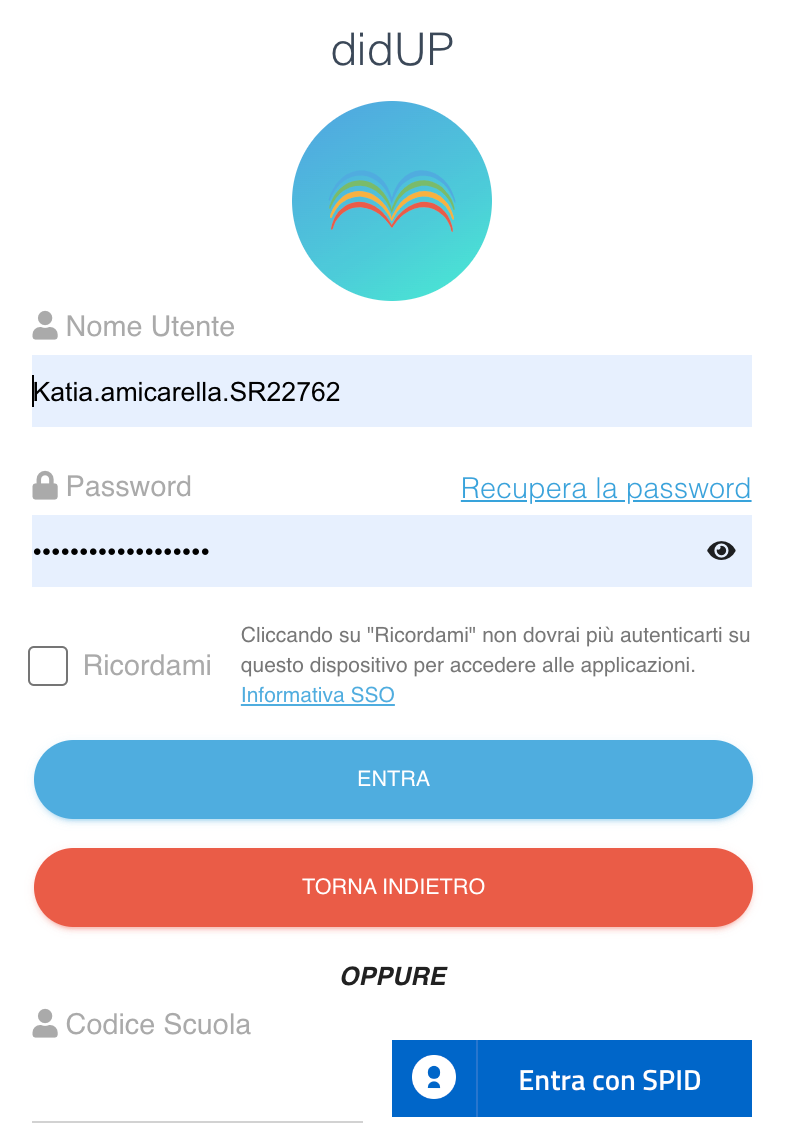 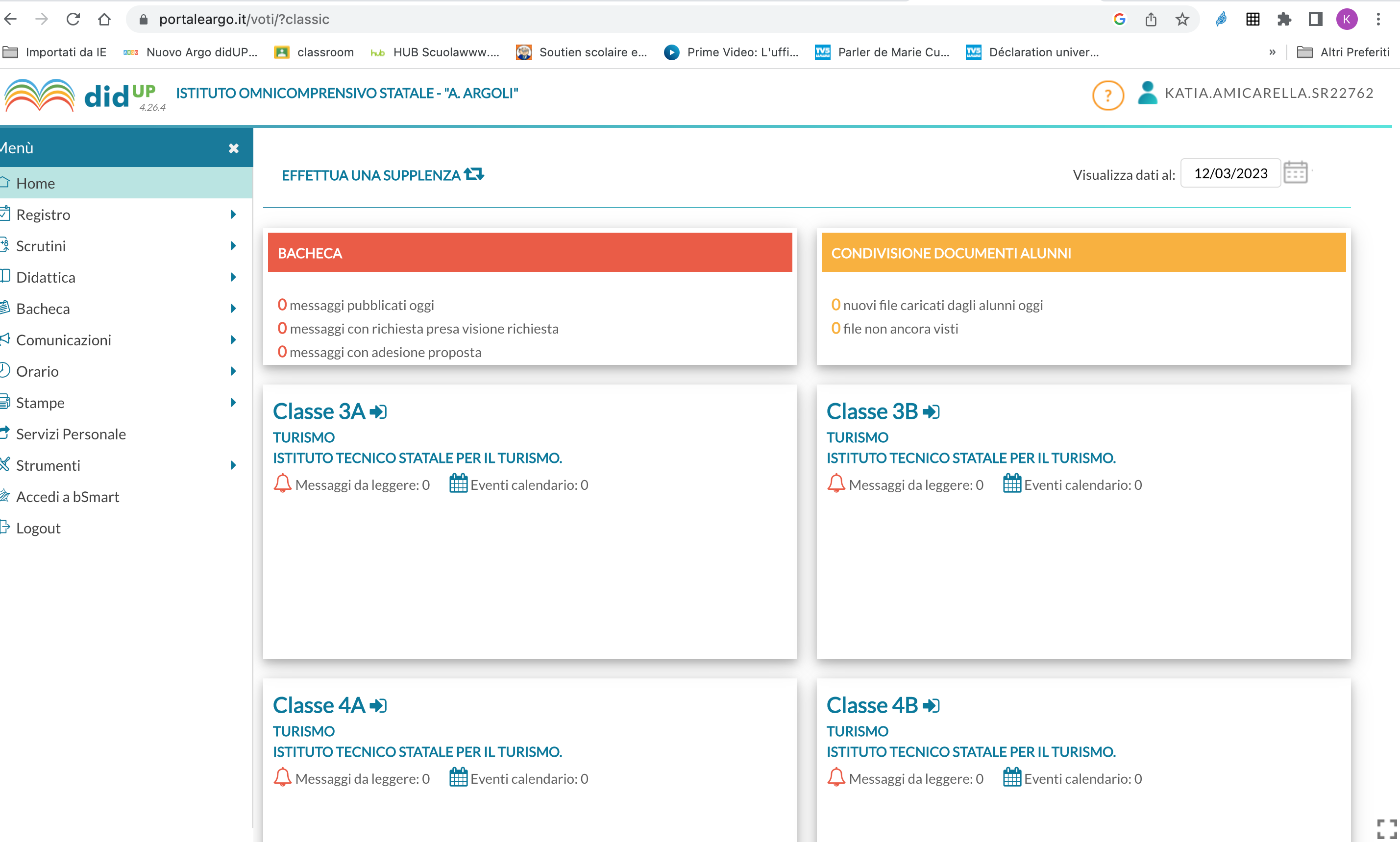 L’évaluation
Nos bulletins de notes
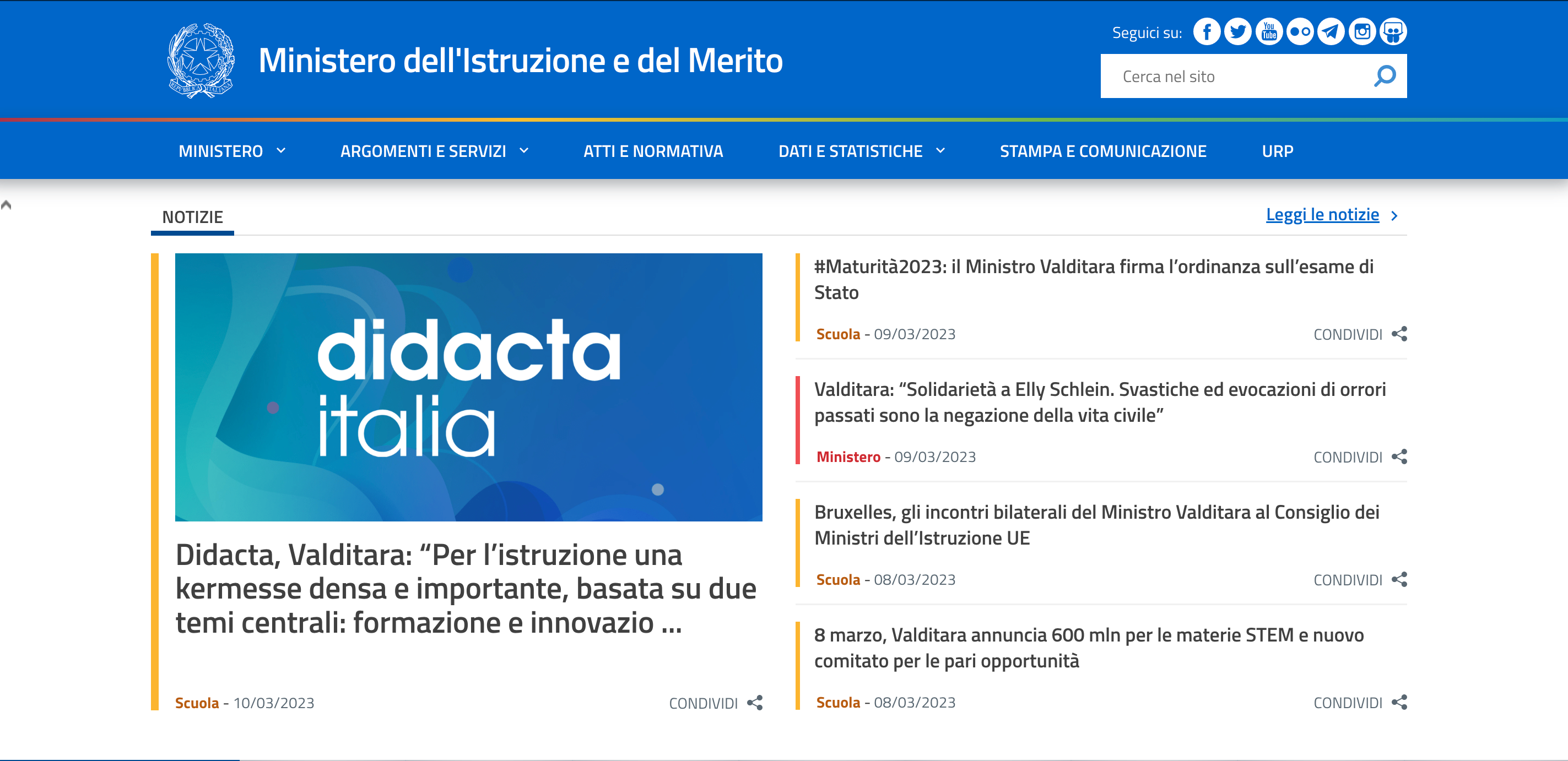 Les enseignants italiens doivent actualiser leurs compétences en suivant des cours de formation dans  différents domaines professionnels tels que: évaluation, législation scolaire, techniques,  santé et sécurité... (environ 150 heures tous les trois ans), afin qu’ils puissent utiliser les applications spécifiques de la plateforme du ministère : https://www.miur.gov.it/web/guest/home ou toute autre plateforme de formation autorisée par le ministère
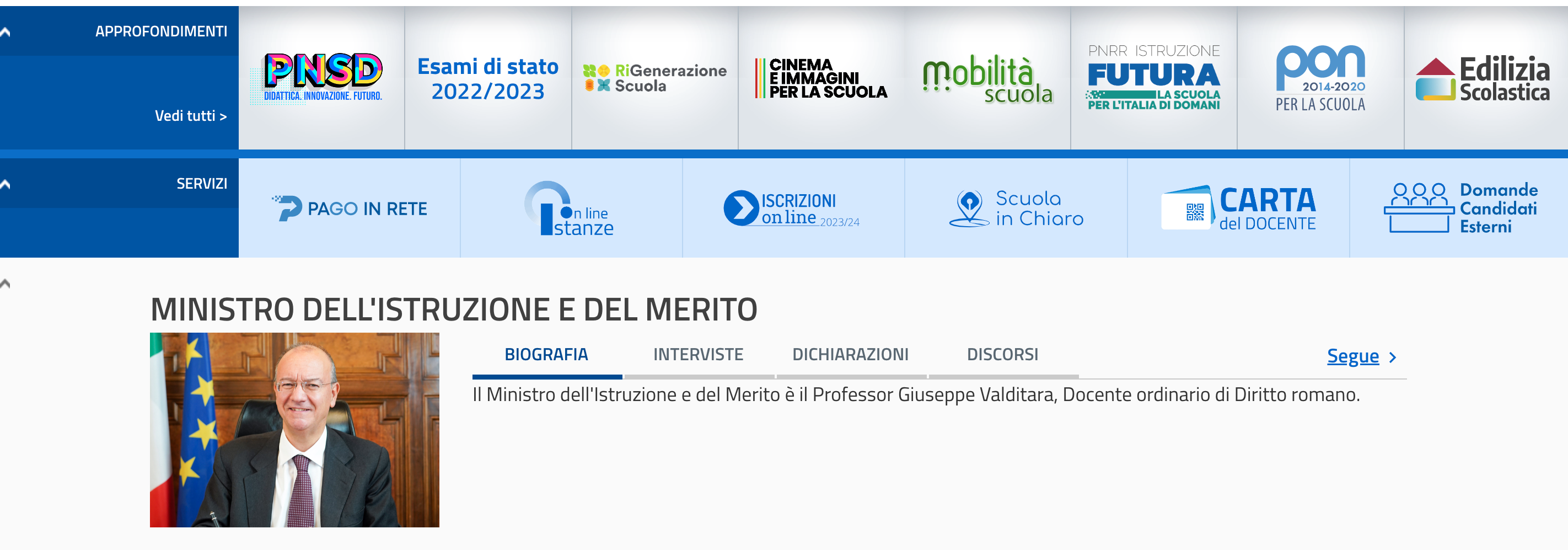 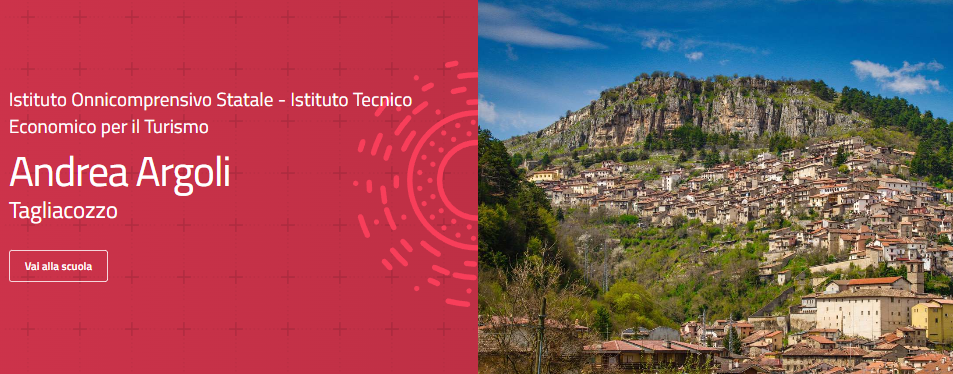 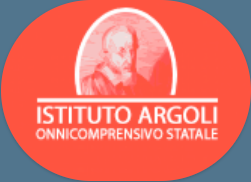 Merci de votre attention